Pithlachascotee River Basin Study
by:

&
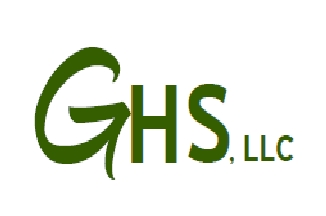 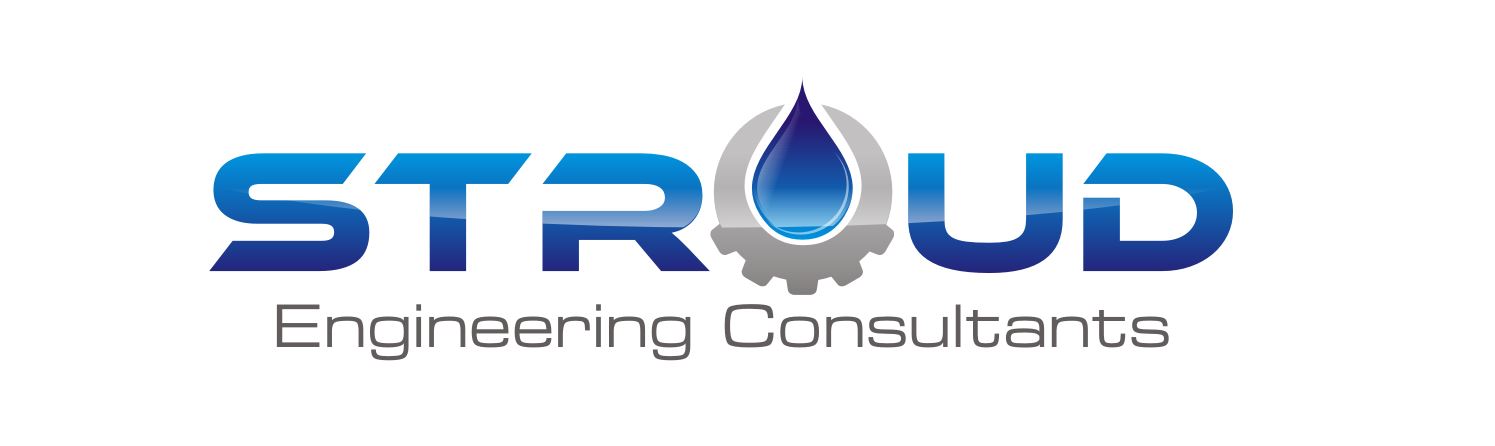 Prepared for:
The City of New Port Richey
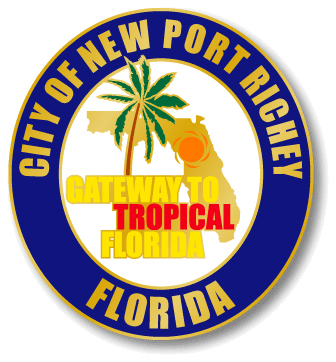 Anything Water!
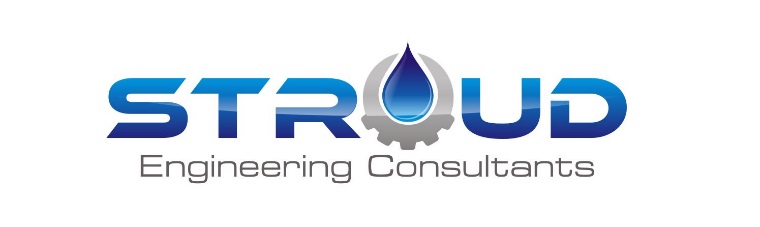 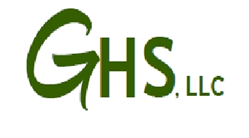 Introduction
Objective
Past and present activities include:
Orange Lake Feasibility Study
Sims Park Improvements
Orange Lake Restoration Project
Heights Stormwater Improvements
Meadows Rehabilitation Project
North Park Stormwater Improvements
The purpose of this study was to identify which areas of the stormwater system within the City of New Port Richey are largest nutrient and pollutant contributors to the Cotee River.
The results of the study will provide the City with an outline and information for the next strategic plan.
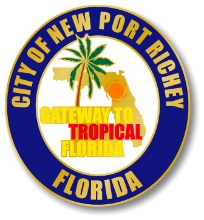 Methods
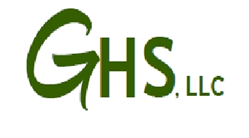 Reviewed all stormwater basin, outfall diameters, and total number of outfalls per basin.
One upstream location and 7 outfalls were sampled a total of 10 times during both the wet and dry seasons.
Locations include: Upstream of NPR, DB#126, DB#102, DB#120, DB#95, DB#87, DB#60, and DB#19.
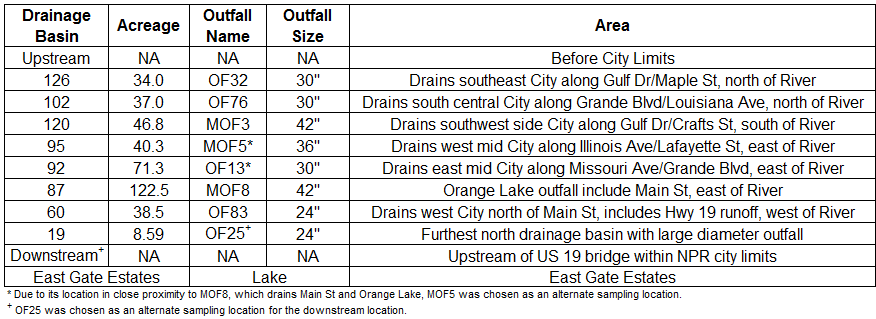 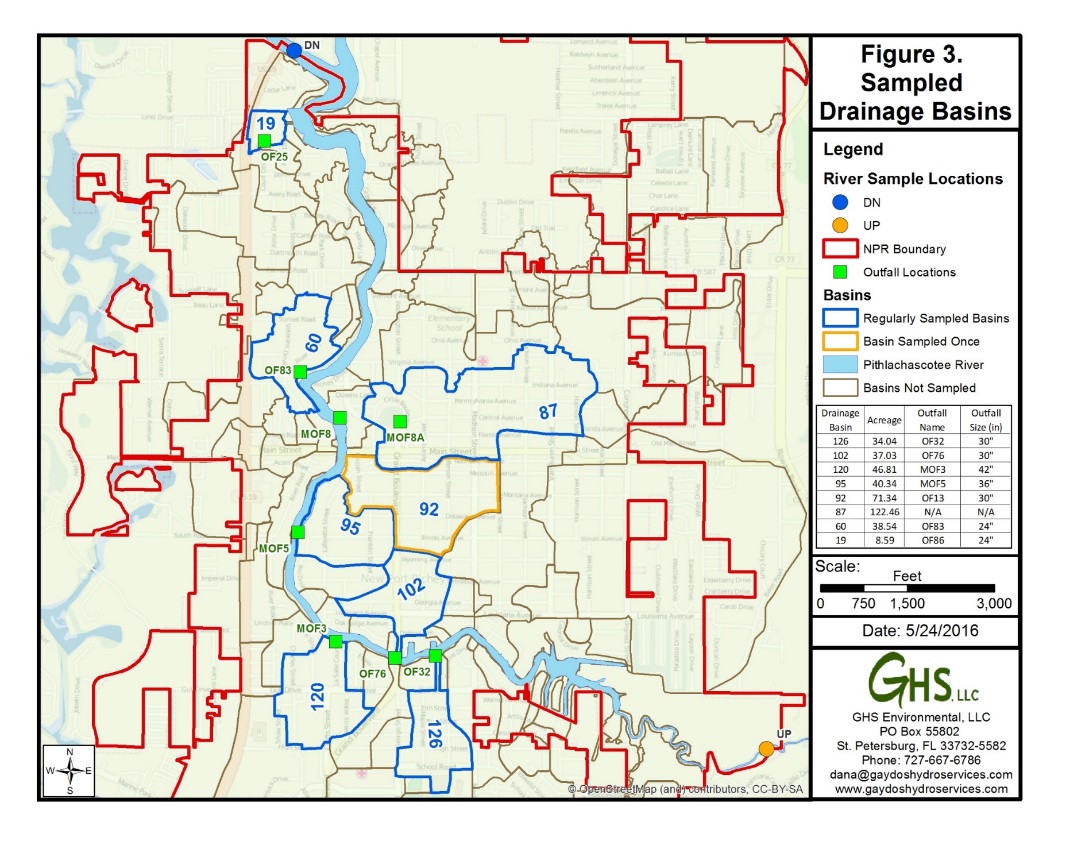 Analysis
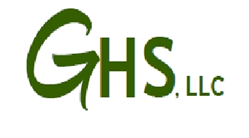 Heavy metals, nutrients, biologicals, and other indicator parameters were analyzed every sampling event.
Herbicides and pesticides were analyzed in 4 events.
Rain data was collected from the city’s system.
Land use data was reviewed in association with the contamination results.
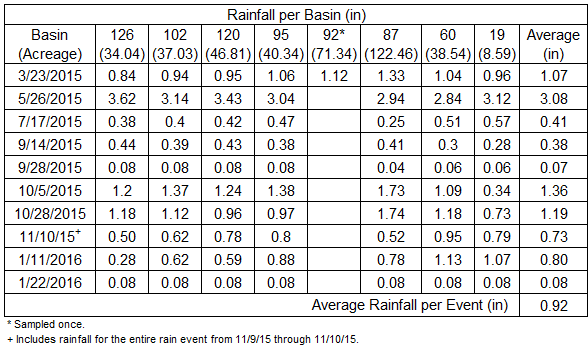 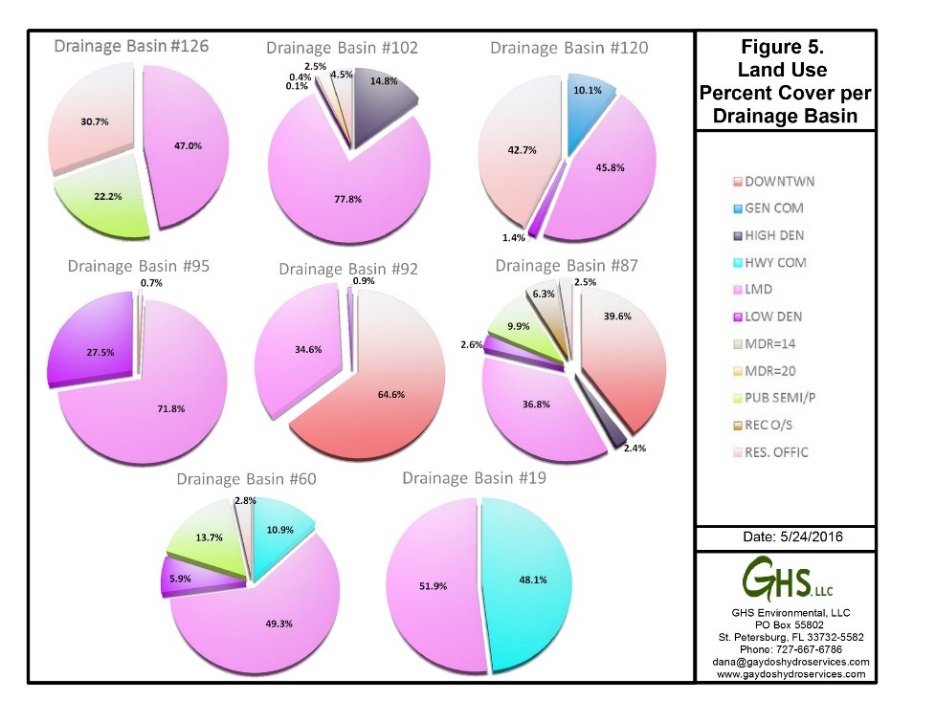 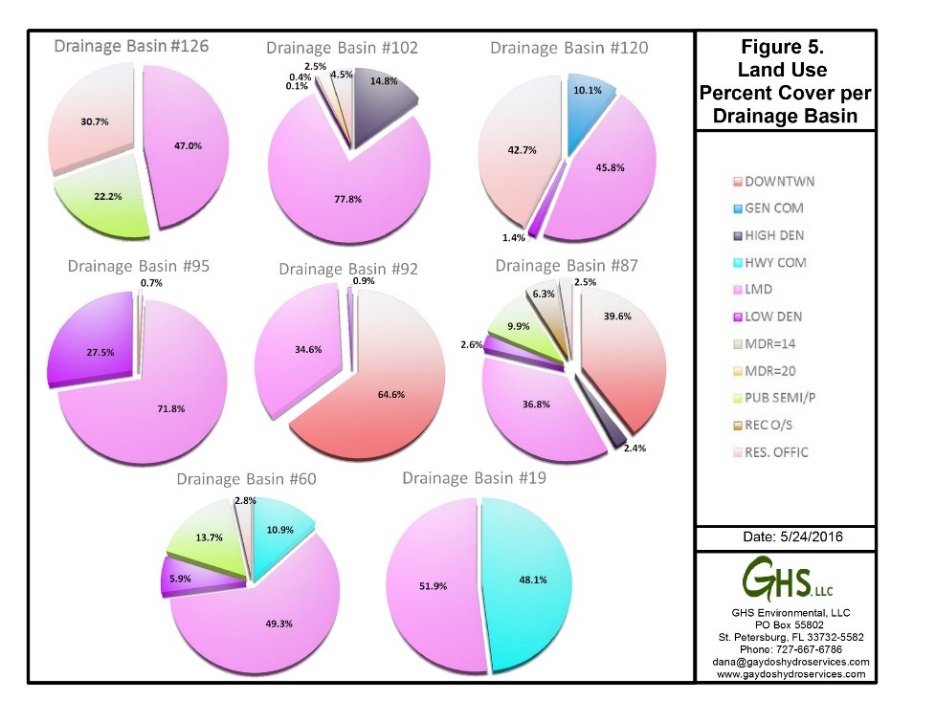 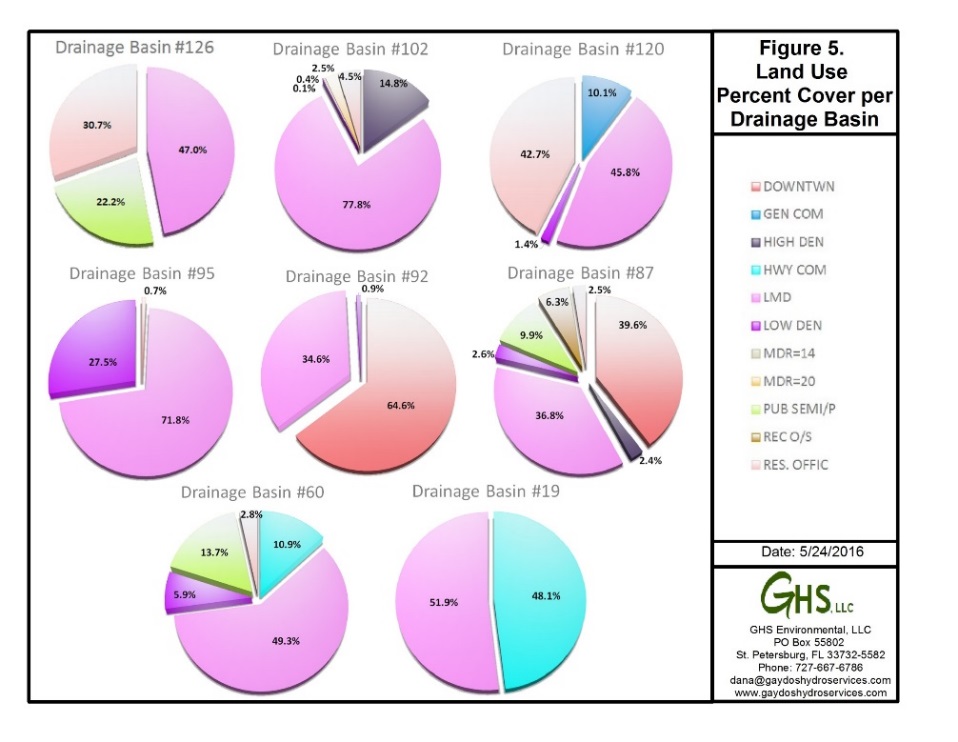 Average Loading
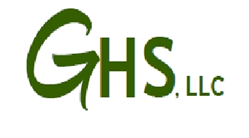 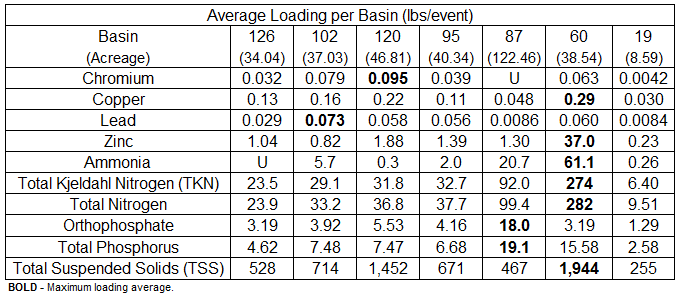 Runoff Coefficients
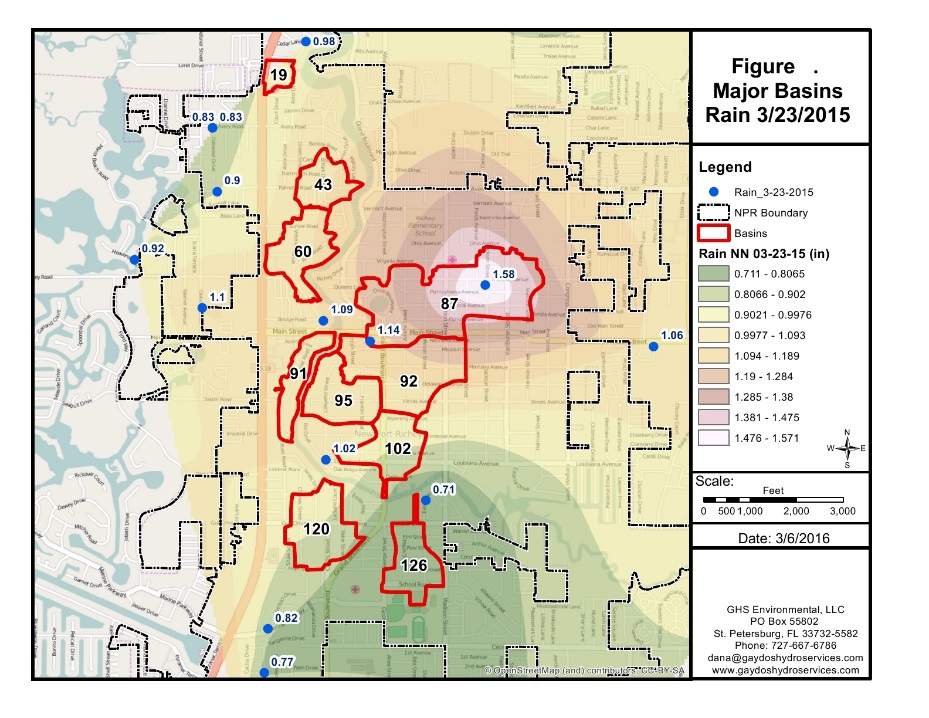 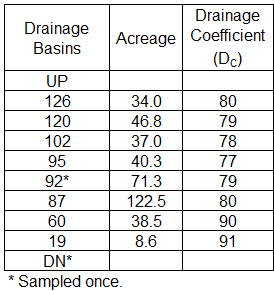 Chromium
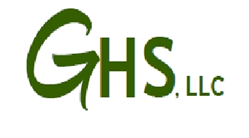 Main Source:
Gasoline combustion

Other Sources:
Electro-plating
Paints
Preservatives
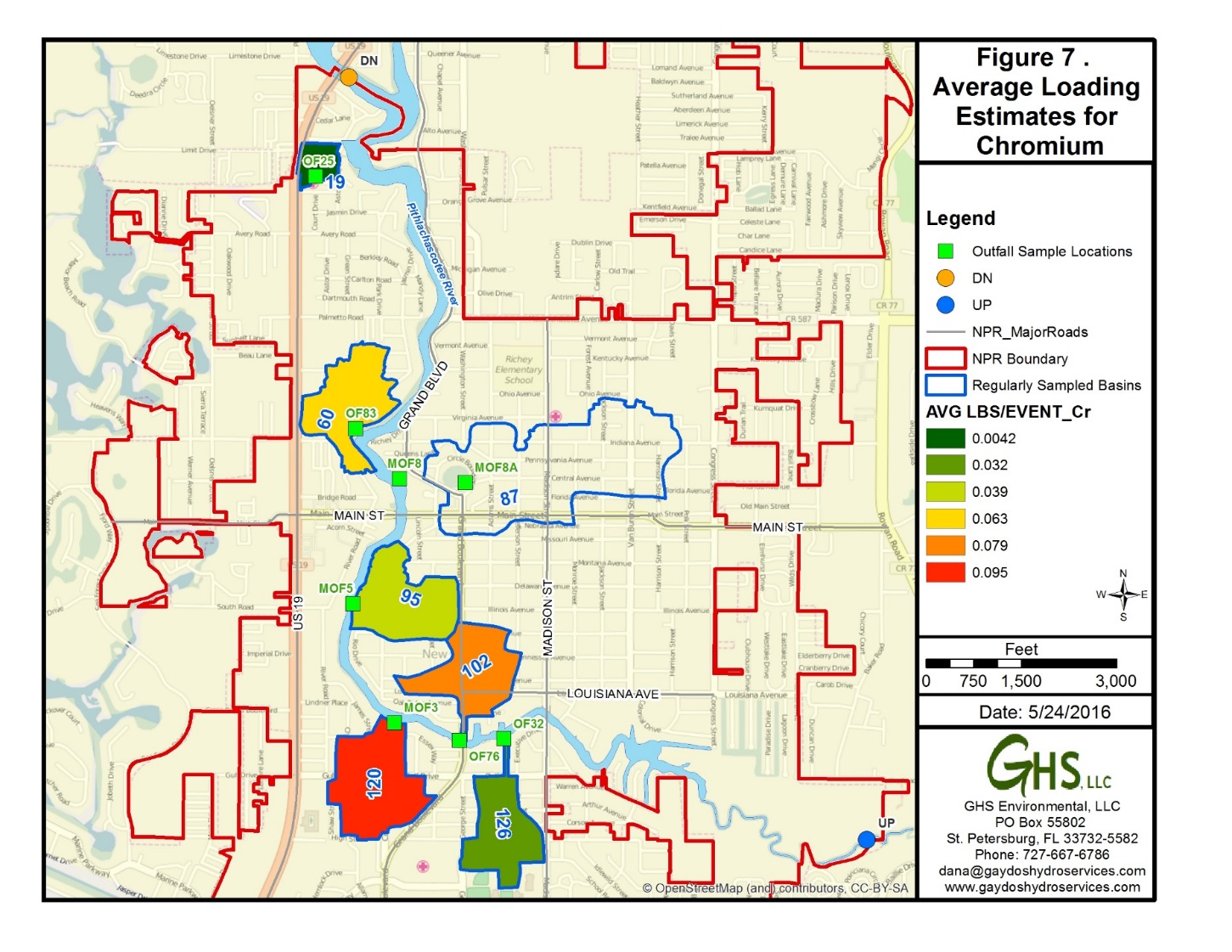 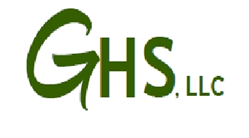 Copper
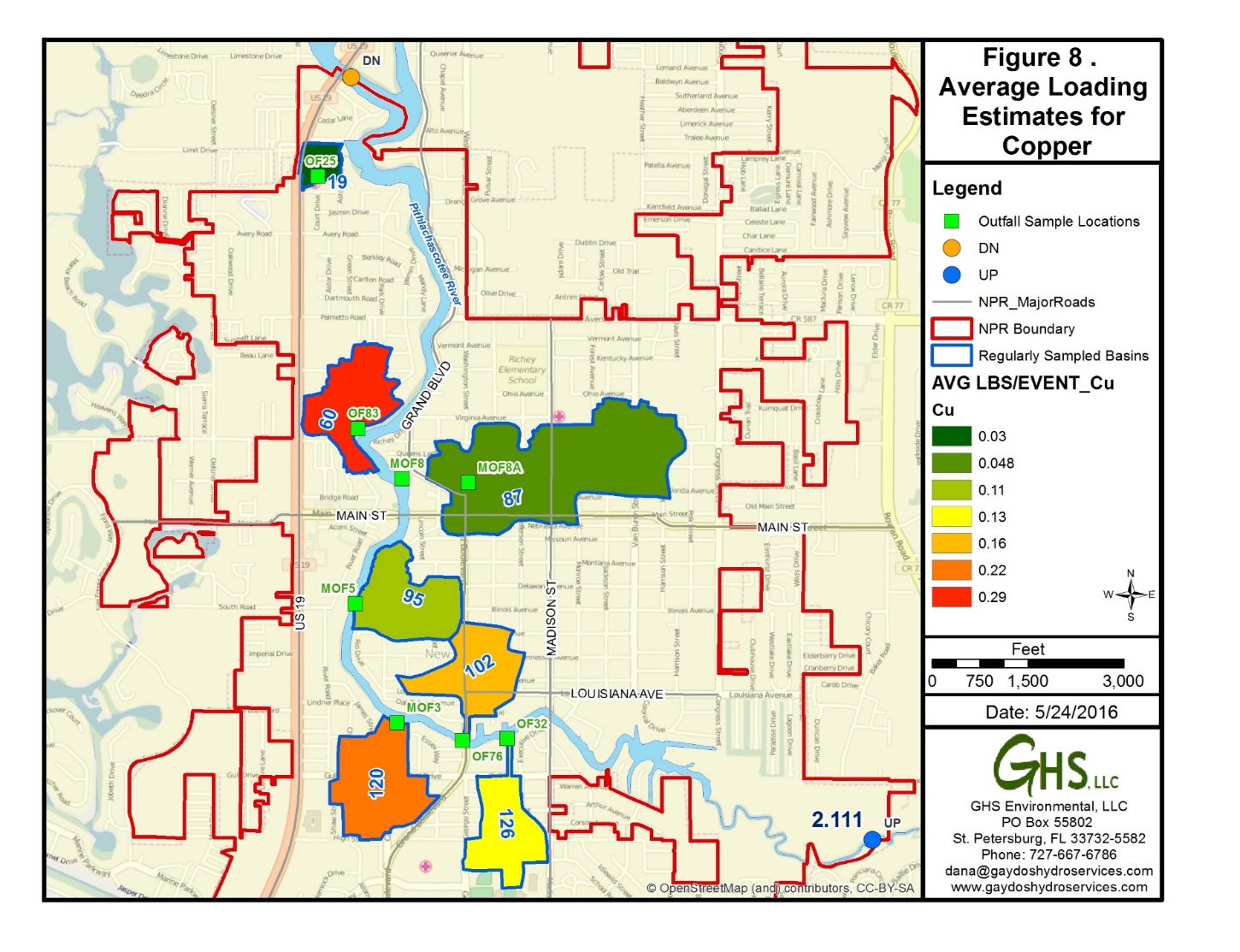 Main Source:
Gasoline Combustion
Vehicle brake pads
Architectural copper
Algaecides

Other Sources:
Roof top materials
Marine anti-fouling agents
Vehicle service & cleaning products
Wood preservatives
Exceeded the Class III Standard
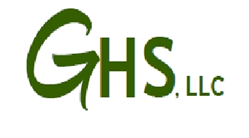 Lead
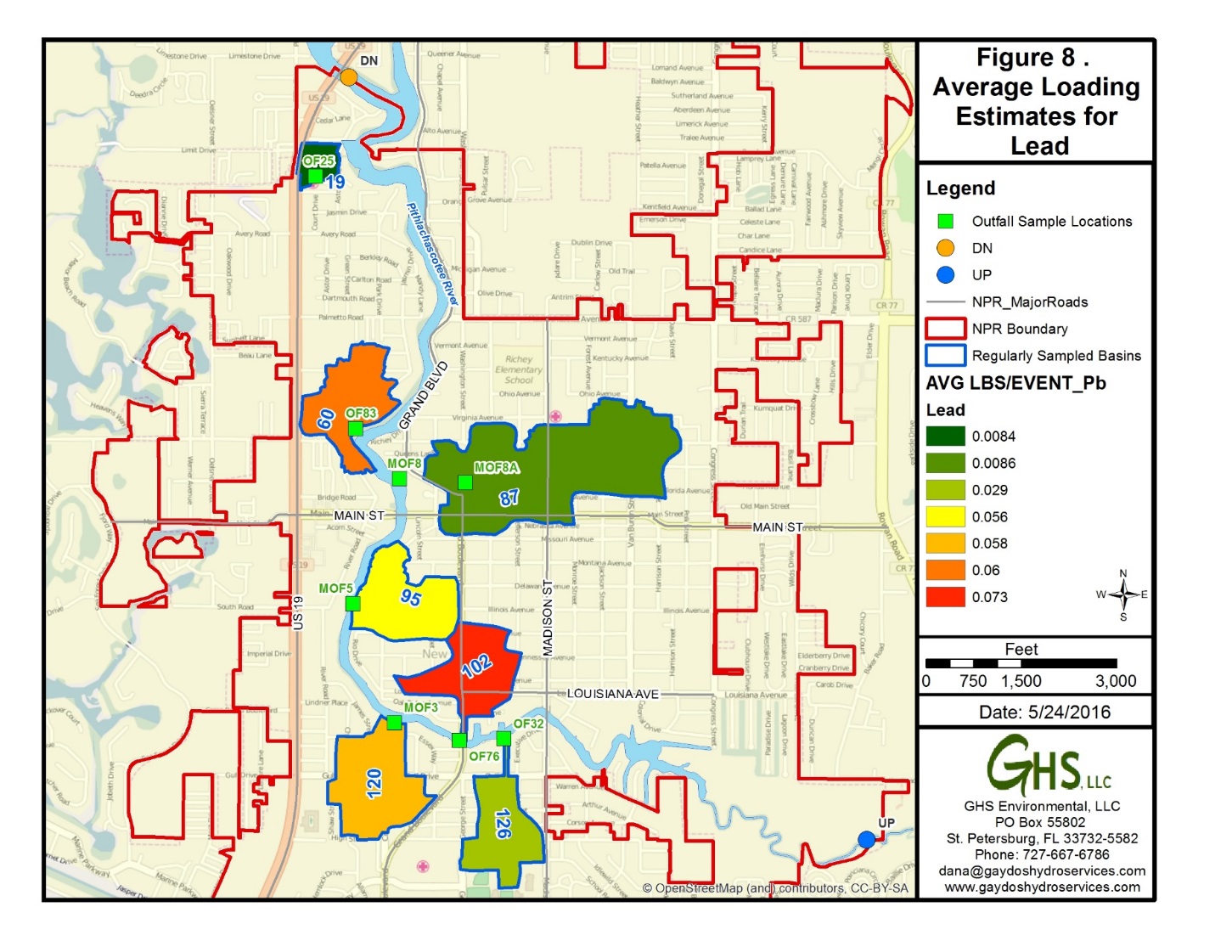 Main Source:
Gasoline Combustion(former additive)
Contaminated Soils
Paint
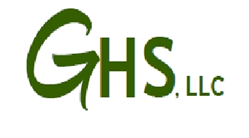 Zinc
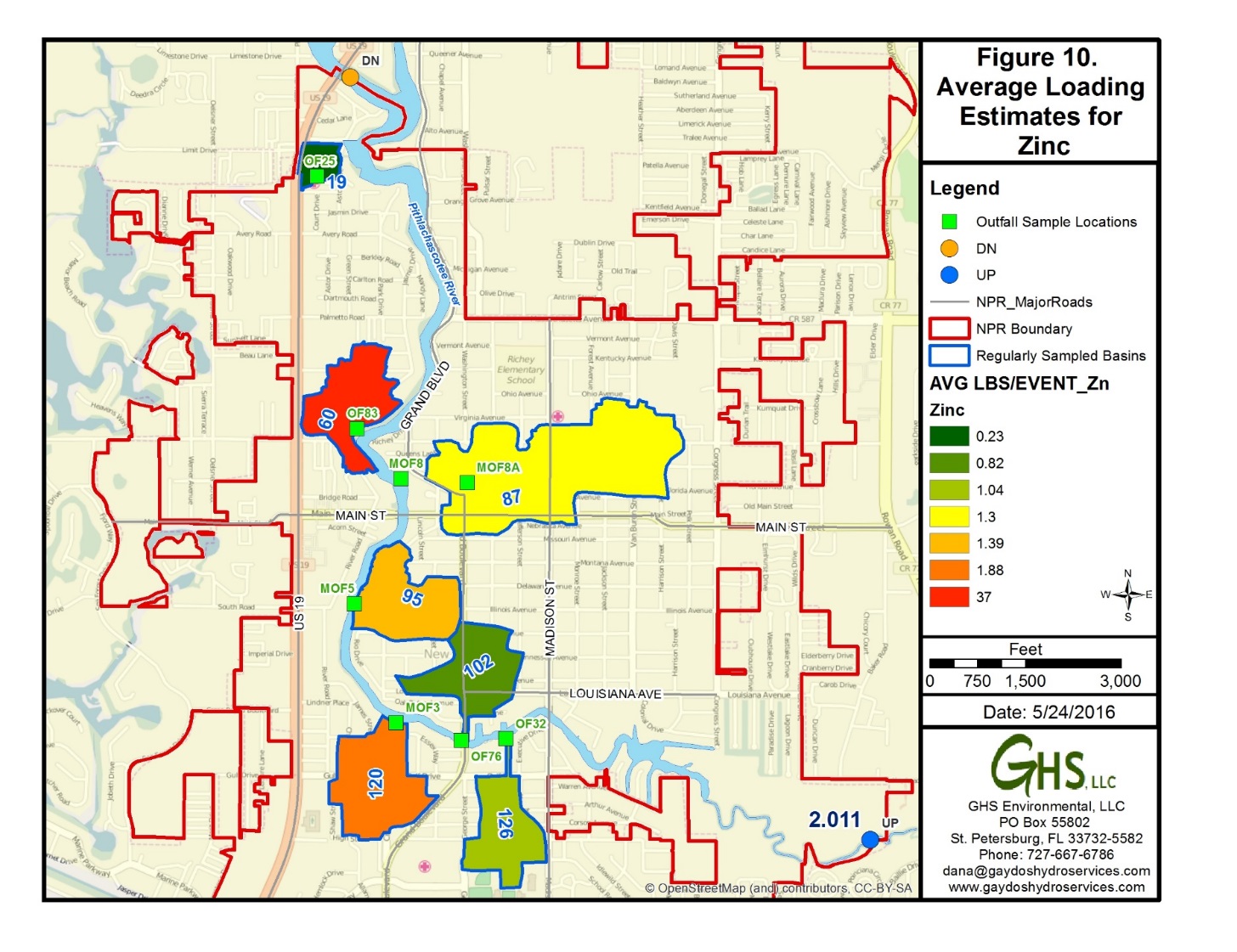 Main Source:
Galvanized metal surfaces
Roof Gutters
Motor oil & Hydraulic fluid
Tire wear
Brake pad dust

Other Sources:
Fertilizers & pesticides
Paints
Wood preservatives
Exceeded the Class III Standard
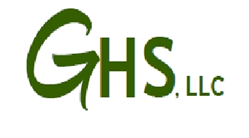 Nitrogen
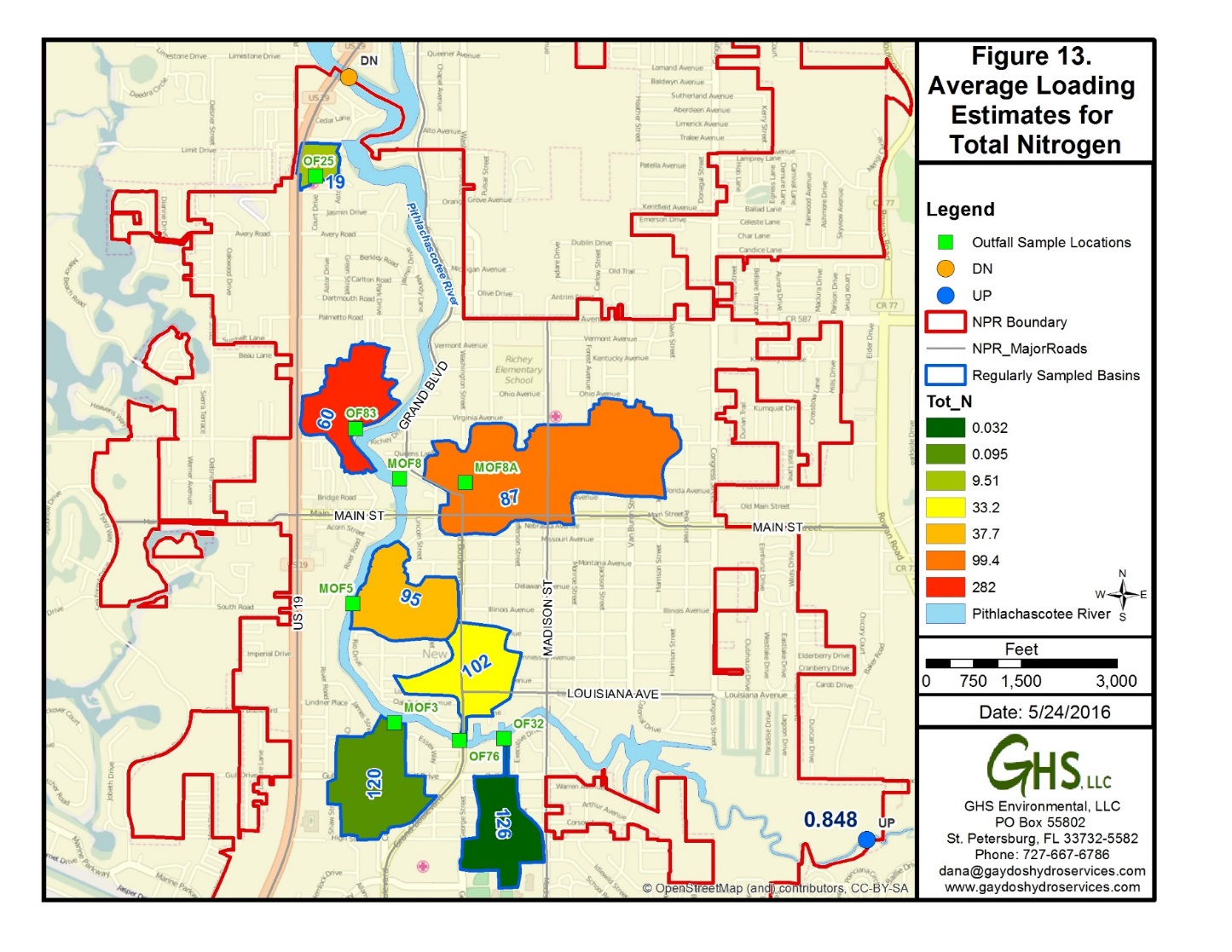 Nitrogen Species:
Ammonia
Nitrate
Nitrite

Sources:
Pet & Animal Waste
Fertilizers
Failed Septic Systems
Atmospheric deposition
Exceeded the NNC
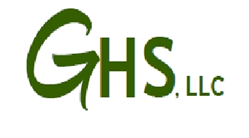 Phosphorus
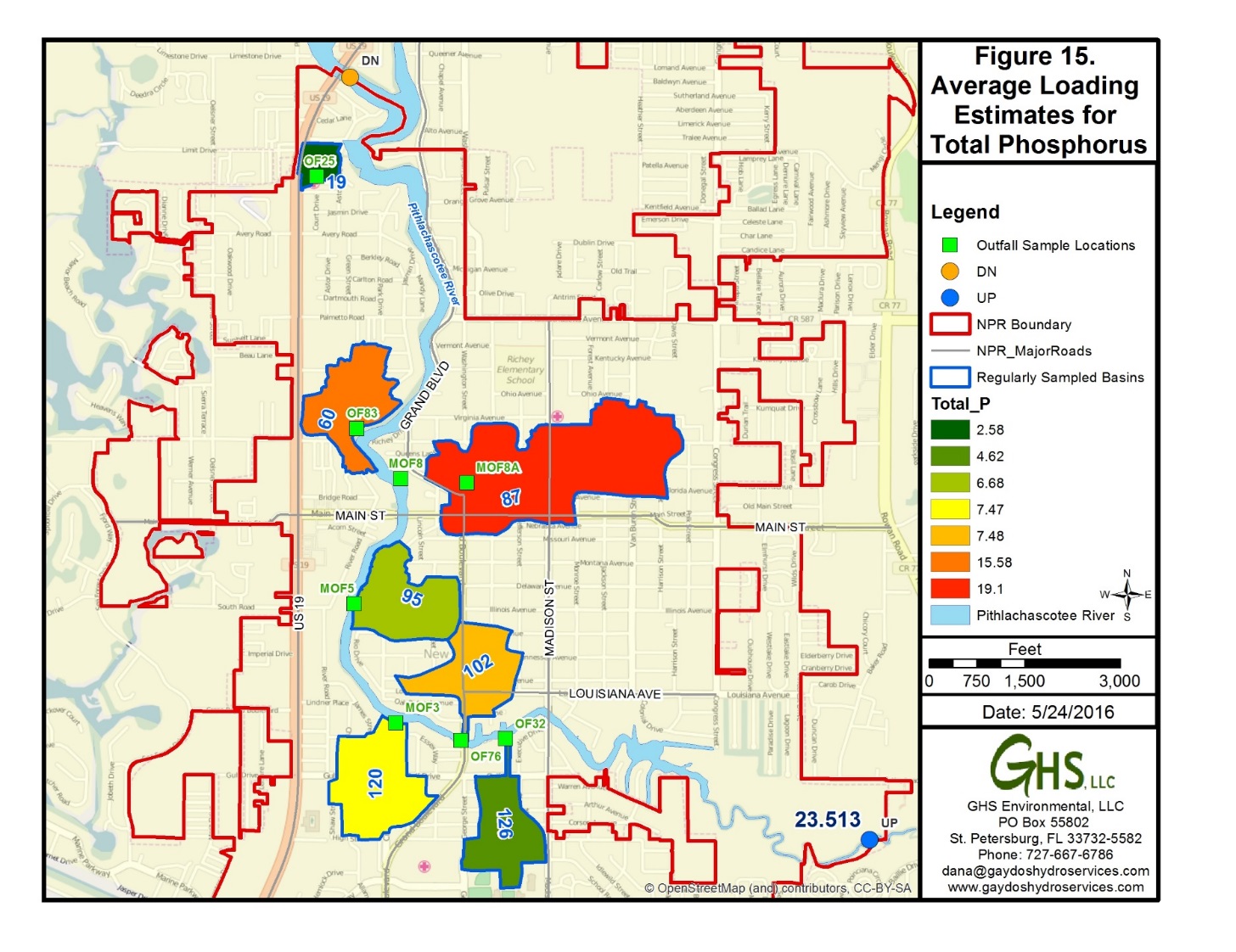 Phosphorus Species:
Orthophosphate
Total Phosphorus

Sources:
Fertilizers
Vegetation decomposition
Gas combustion
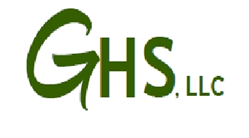 TSS
Total Suspended Solids:
All solid material flushed from roadways and paved areas, eroded land areas, and organic debris into the stormwater system

Sources:
Erosion of 
pavement and soils
Pedestrian litter
Gas combustion
Construction materials
Road paint
Vegetative litter
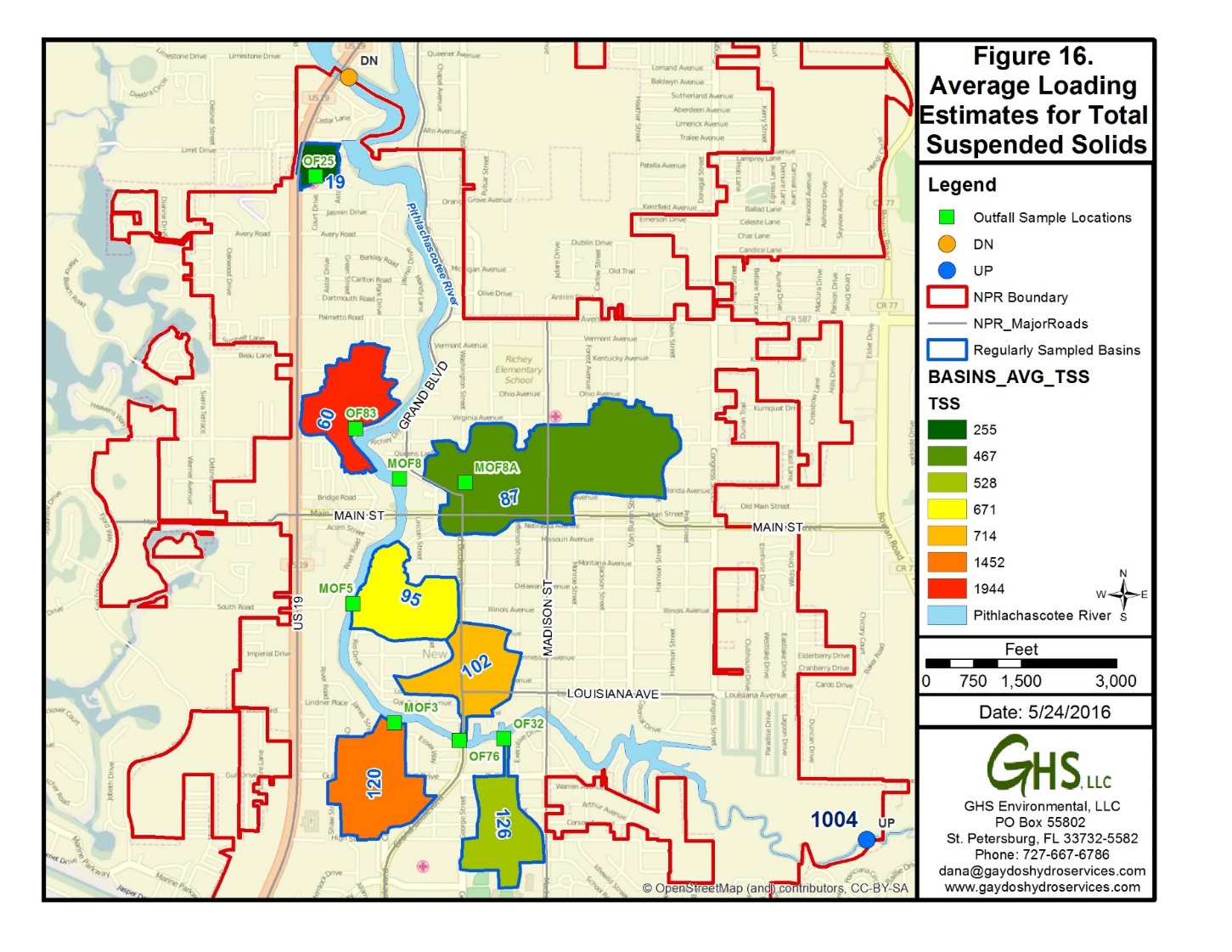 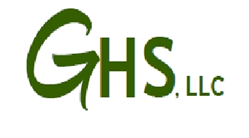 BMP Development Table
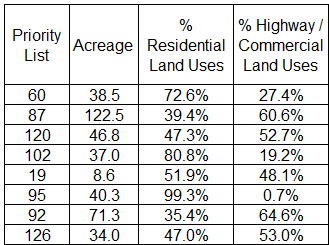 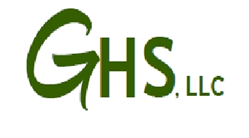 East Gate Estates
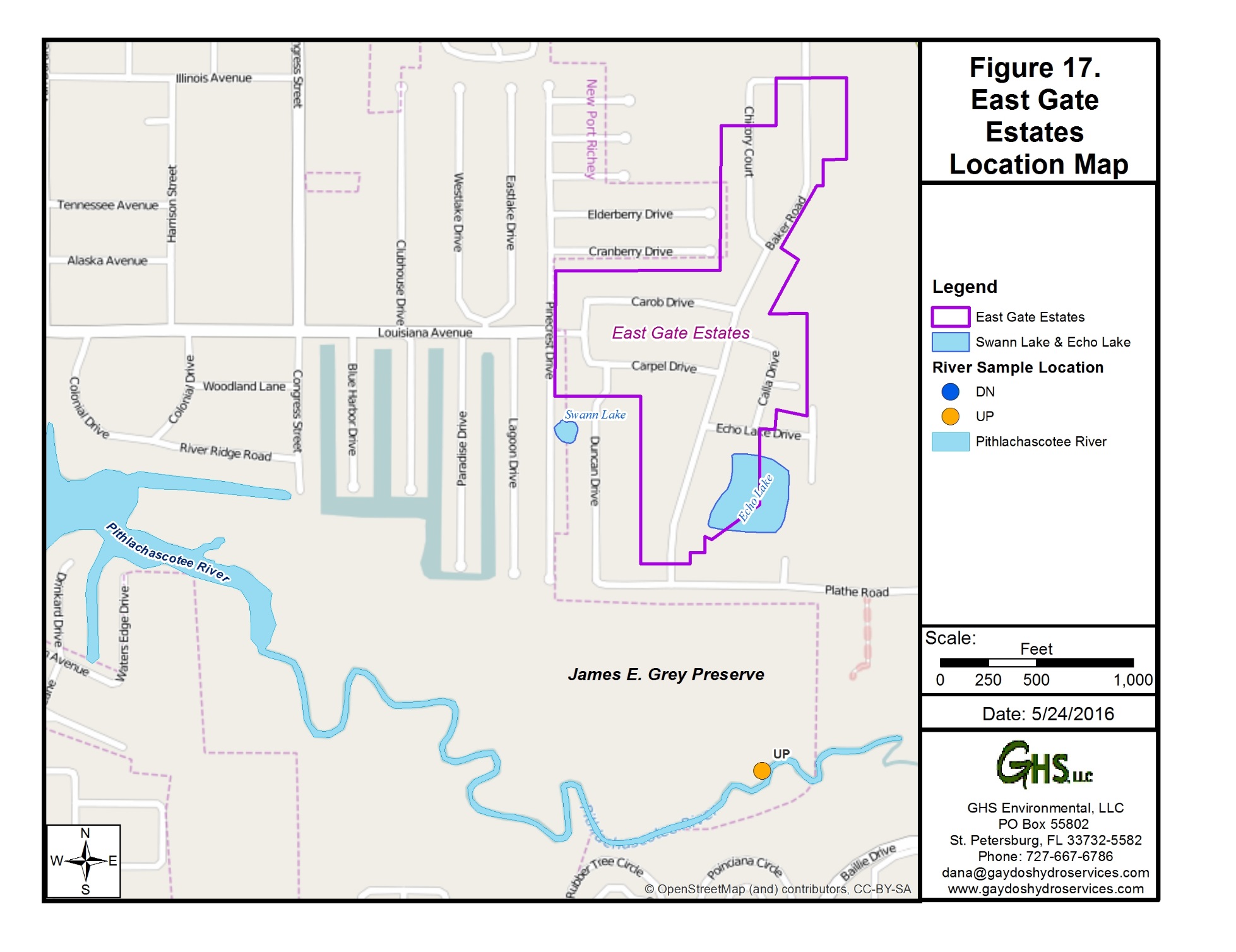 Echo Lake =  84 ng/l

Swan Lake = 150 ng/l